Использование интернет – ресурсовдля подготовки к ЕГЭ
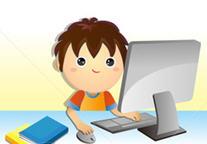 Составляющие системы по подготовке к ЕГЭ
1. Проведение тренировочных и диагностических работ в 9 – 11 классах.    2.  Групповые и индивидуальные консультации с учащимися повышенной и пониженной мотивации.   3. Тренировка по заполнению бланков ответов.   4. Формирование методического уголка по подготовке к ГИА и ЕГЭ.    5. Использование Интернет-ресурсов в подготовке к ГИА и ЕГЭ по математике.
Современный этап развития образования связан с широким использованием современных информационно-коммуникационных технологий (ИКТ) и возможностей, предоставляемых глобальной сетью Интернет. В этой связи решающее значение приобретают  доступ к образовательным ресурсам, опубликованным в Сети, и возможность оперативного общения всех участников образовательного процесса.
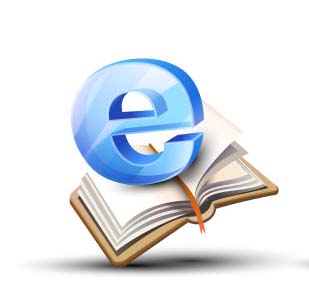 Я предлагаю вам  анализ интернет -  ресурсов 
   и возможность использования их разной категорией пользователей.
       Анализ сайтов федерального и регионального уровней посвящен исключительно Единому государственному экзамену (ЕГЭ).
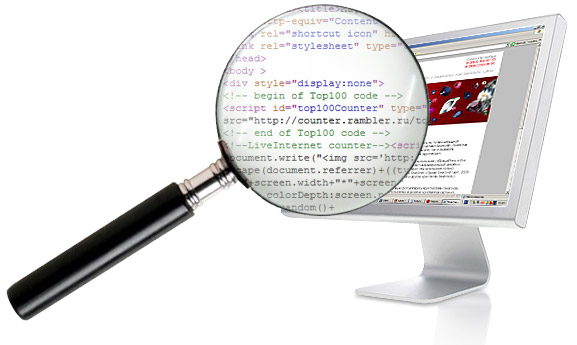 Официальный сайт Федерального института педагогических измерений http://www.fipi.ru/
Целевая аудитория: члены НМС, разработчики КИМов, эксперты ПК регионов, преподаватели ВУЗов и ССУЗов, учителя школ, родители и учащиеся.

Разделы (рубрики): Новости, О нас, ЕГЭ, 9 класс. Экзамен в новой форме, Интернет-мониторинг, Научно-исследовательская работа, Повышение квалификации, Пресс-центр, Конференции.

Полезная информация: контрольные измерительные материалы (КИМ) разных лет, доступ к открытому сегменту ФБТЗ, материалы конференций и семинаров, отчеты ФИПИ, методические письма по преподаванию предметов с учётом результатов ЕГЭ, проект КИМов ЕГЭ для 9 кл.
Все о ЕГЭ - http://www.egeinfo.ru/
Целевая аудитория: учащиеся, студенты, родители абитуриенты, преподаватели.
Разделы (рубрики): Каталог ресурсов, Подготовка к ЕГЭ,  Поступи в ВУЗ, Полезная информация, Форум, Справочник ВУЗов, Образование за рубежом, Образовательный кредит.  
Полезная информация:
результат сдачи ЕГЭ;
раздел «Подготовка к ЕГЭ»  предлагает интерактивные курсы по различным темам школьной программы;
разделе «Полезная информация» содержит общую информацию о ЕГЭ, ответы на распространенные вопросы, правовую информацию;
раздел «Образовательный кредит» предлагает услуги банков для получения кредита на получение образования.
Готов к ЕГЭ - http://www.gotovkege.ru/
Целевая аудитория: учащиеся, студенты, абитуриенты, преподаватели, родители.
Разделы (рубрики): О курсах подготовки к ЕГЭ, Статьи и публикации, О подготовке к ЕГЭ, Пробное тестирование, Демонстрационные варианты ЕГЭ, Нормативные документы, Толковый словарь ЕГЭ, Полезные ссылки.
Полезная информация: 
«О курсах подготовки к ЕГЭ» предлагает  варианты курсов по математике и русскому языку.
«О подготовке к ЕГЭ»  знакомит с тем, что такое ЕГЭ.
«Толковый словарь ЕГЭ» содержит большое количество терминов ЕГЭ.
«Пробное тестирование» предлагает пройти пробное тестирование и немедленно увидеть свой результат по некоторым предметам.
«Статьи и публикации» содержит «взгляд со стороны», комментарии методистов и отзывы тех, кто уже успешно сдал единый государственный экзамен.
Федеральный центр тестирования - http://www.test4u.ru/
Целевая аудитория: учителя школ, родители и учащиеся.
Разделы (рубрики): ЦТ -2015, ЕГЭ 2015, тесты, помощь, форум
Полезная информация: 
В разделе ЦТ -2015 дается информация о центрах тестирования;
В разделах ЕГЭ и тесты предлагаются разные варианты для подготовки к тестированию (платные и бесплатные);
В сервисах портала можно пройти тесты в режиме On-line. Все тесты - это и тесты для школьников с 5 по 11 классы, и тесты для абитуриентов и выпускников.
Учебный центр вычислительной техникиhttp://ucvt.org/
Целевая аудитория: учащиеся и взрослые любого возраста.
Разделы (рубрики): обучение школьников, обучение взрослых, дистанционное обучение, тесты, ЕГЭ, наша жизнь, контакты, карта сайта
Полезная информация: 
       Компьютерную подготовку в Учебном центре можно начать в любом возрасте. Учебные группы формируются с учетом уровня знаний и возраста. Поэтому как "новичкам", так и уже имеющим определенный багаж знаний, на занятиях будет интересно и психологически комфортно. Учебные программы по компьютерной подготовке адаптированы к каждой возрастной категории. Компьютерная подготовка школьников проводится по трем видам программ. Есть возможность проверить свои знания с помощью компьютерного тестирования. Используются реальные экзаменационные тесты.
Федеральный центр тестированияhttp://mymark.narod.ru
Целевая аудитория: учителя школ, родители и учащиеся.

Разделы (рубрики): ЦТ -2015, ЕГЭ 2015, тесты, помощь, форум.

Полезная информация: 
    
В разделе ЦТ -2015 дается информация о центрах тестирования
В разделах ЕГЭ и тесты предлагаются разные варианты для подготовки к тестированию (платные и бесплатные)
В сервисах портала можно пройти тесты в режиме On-line. Все тесты - это и тесты для школьников с 5 по 11 классы, и тесты для абитуриентов и выпускников. 
В форуме создана возможность обсуждения и отдельных вариантов заданий и вариантов тестов в целом.
Портал информационной поддержки единого государственного экзамена http://ege.edu.ru/
Целевая аудитория: руководители и сотрудники ППЭ, эксперты ЕГЭ, преподаватели ВУЗов и ССУЗов, учителя школ, родители и учащиеся.
Разделы (рубрики): О ЕГЭ, Нормативные документы, Варианты ЕГЭ, ОСОКО, Новости, Публикации, Статистика ЕГЭ, Опрос, Вопрос-Ответ, Форум,  Ссылки.
Полезная информация:  В разделе «О ЕГЭ» можно узнать необходимую информацию о проведении ЕГЭ, по данным паспорта узнать результаты ЕГЭ. 
В разделе «Варианты ЕГЭ» можно скачать варианты КИМов ЕГЭ разных лет. 
Раздел «Ссылки» содержит список ресурсов, посвященных ЕГЭ и  рекомендованных Федеральной службой по надзору в сфере образования и науки, а также «черный список» ресурсов Интернет по данной теме.
Российский общеобразовательный портал http://www.school.edu.ru
Целевая аудитория: учащиеся, абитуриенты, педагоги, родители.
Разделы (рубрики):  Актуально, Официально, Коллекции, Образование в регионах, Проекты, О ресурсах каталога, Форумы и консультации, Поиск по энциклопедиям и словарям, Конструктор образовательных сайтов, О портале, Статистика.
Полезная информация: 

В разделе «Проект Выпускник» (каталог, экзамен) содержится большой каталог ресурсов, посвященных ЕГЭ. 
В разделах «Актуально» и «Официально» можно прочитать актуальные новости и Документы Министерства образования и науки РФ.
На сайте содержится большая коллекция образовательных ресурсов для учителей и учащихся.
Большая переменаhttp://newseducation.ru/
Целевая аудитория: родители, ученики
Разделы (рубрики): Год учителя, Учитель года России, ЕГЭ, Государственные программы, Национальный проект"Образование», Выставки, Новости, Быть молодым, Олимпиады, Архив
Полезная информация: 
Большая перемена / ЕГЭ / Вымыслы о ЕГЭ 
Миф №1 «ЕГЭ не дает объективной оценки знаний»
Миф №2 «ЕГЭ устраняет от участия в экзамене школьных учителей и преподавателей вузов»
Миф №3 «Дети и родители против ЕГЭ»
Миф №4 «ЕГЭ порождает стрессовые ситуации и вредит здоровью детей»
Миф №5 «ЕГЭ не позволяет вузам принять способных, всесторонне подготовленных абитуриентов»
Миф №6 «ЕГЭ можно отменить»
ALEX LARINalexlarin.net
Целевая аудитория: учителя школ, родители и учащиеся.
Полезная информация:
В разделах  тесты предлагаются разноуровневые тесты( профильный и базовый) для подготовки к ЕГЭ.
Генерация тестов из открытого банка заданий ЕГЭ.
Проверка ответов.
ЕГЭ прочно и надолго вошел в жизнь  школ. Учителям приходится отвечать на многие вопросы связанные с этой формой проведения экзамена.
Данная презентация, в которой проведен анализ интернет – ресурсов мы сможем грамотно ответить на вопросы родителей, а также помочь достойно подготовиться выпускникам к сдаче Единого государственного экзамена.
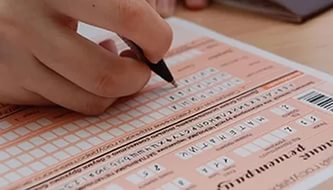 Спасибо за внимание!